NOAA-KMA Collaboration onImager Midnight IR Calibration Anomaly
Xiangqian Wu
2017-03-22, GSICS WG Meeting, Madison, WI
Problem
Calibration of Imager infrared channels is unstable around satellite midnight.
Thermal stress plays a major role.
2016-03-02
GSICS WG Meeting, Tsukuba, Japan
2
GOES Blackbody Contamination
One Week
One Month
~60ºK some other days
~40ºK “now”
Complicated seasonal variations of diurnal heating
Long term trend
D. Han
One Year
One Satellite
Goes-12 Scan Mirror Temperature
Motivation
As similar instruments have been in operation at KMA (2010-2018) and NOAA (1994-2024), this collaboration may lead to mutual benefits to both agencies including:
Immediate benefits for ongoing operations;
Potential benefits in re-calibration for climate applications;
Directly applicable to JMA’s MTSAT-2 (2010 – 2015) – contributions to international community;
Risk reduction for Advanced Imager (ABI/AMI/AHI) – benefit to future satellite programs.
2016-03-02
GSICS WG Meeting, Tsukuba, Japan
4
Goal
Quantitative characterization of midnight IR calibration anomaly (MICA or MIRCA)
A name different from MBCC, an existing algorithm and product.
Need more attention on this.
Identification of the root cause.
Mitigation
Implementation
2016-03-02
GSICS WG Meeting, Tsukuba, Japan
5
Assets
MBCC, when formulated in late 1990’s, was based on very limited understanding of impacts on products.
The advent of GSICS since 2007 would be a tremendous help.
But NOAA no longer has the raw data after the MBCC implementation in 2004.
KMA possesses the ability of parallel processing, thus the untinted data.
NOAA has related technical expertise.
2016-03-02
GSICS WG Meeting, Tsukuba, Japan
6
GOES Blackbody Contamination
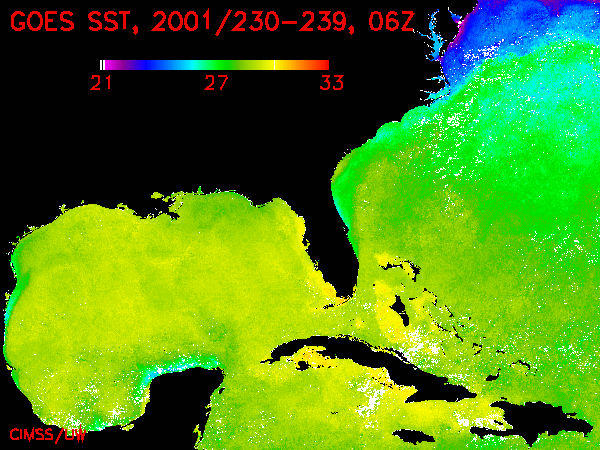 GOES-8 Midnight. While the cool down before midnight may be attributed to SST diurnal variation, the warm up after midnight but before sunrise is puzzling.
GOES Blackbody Contamination
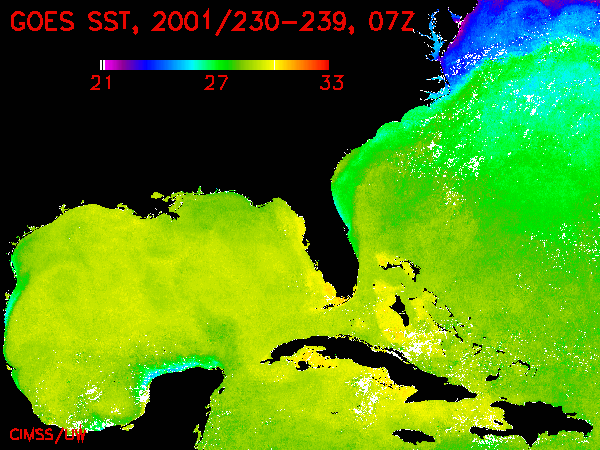 GOES Blackbody Contamination
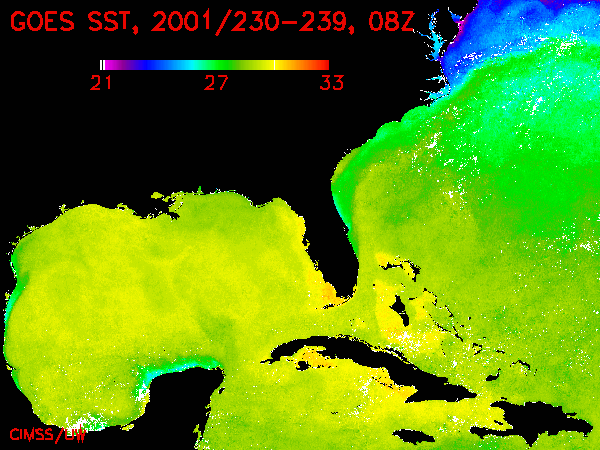 GOES Blackbody Contamination
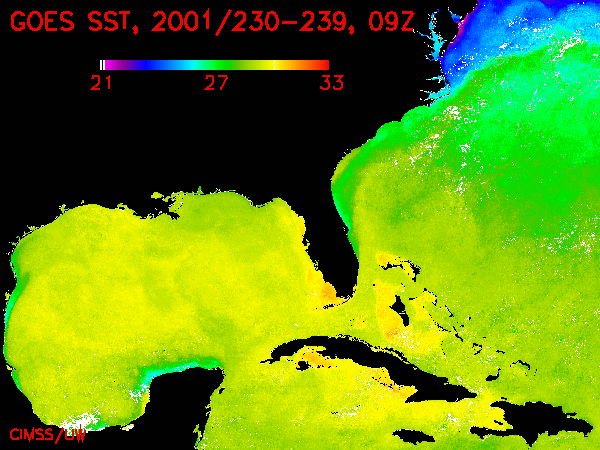 GOES Blackbody Contamination
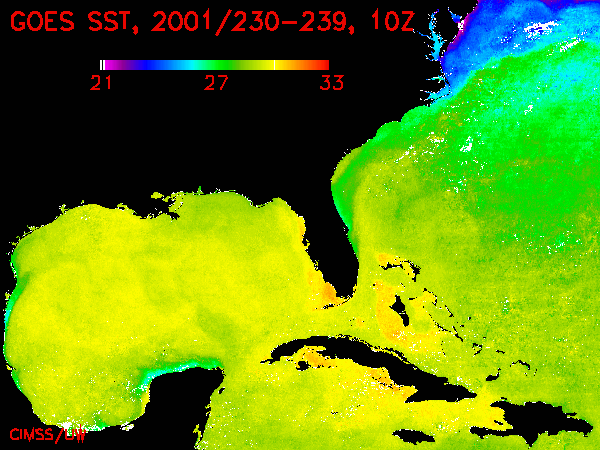 GOES Blackbody Contamination
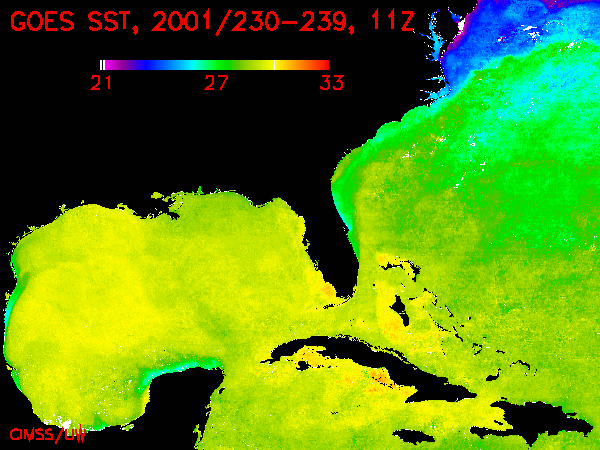 GOES Blackbody Contamination
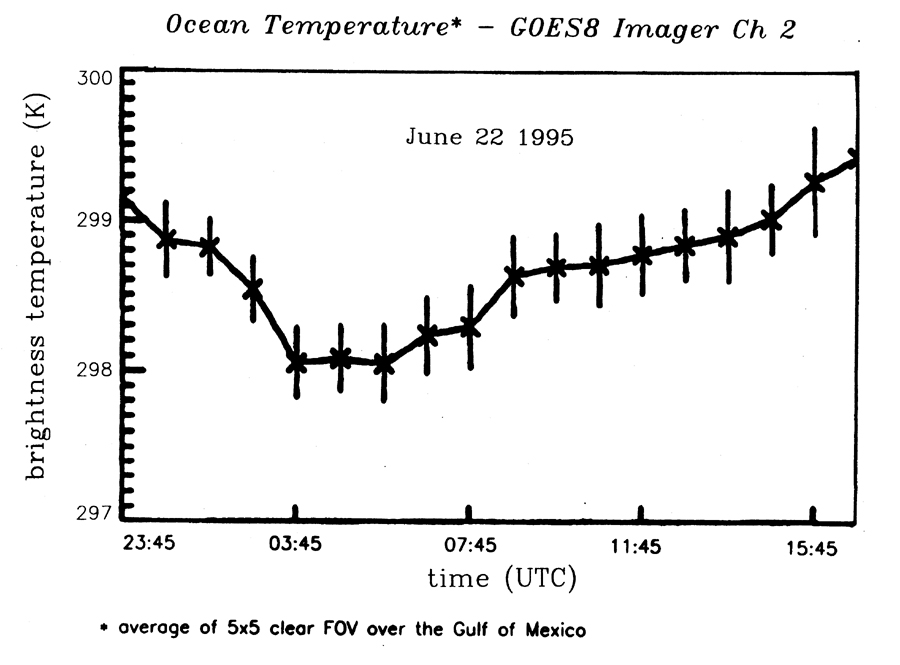 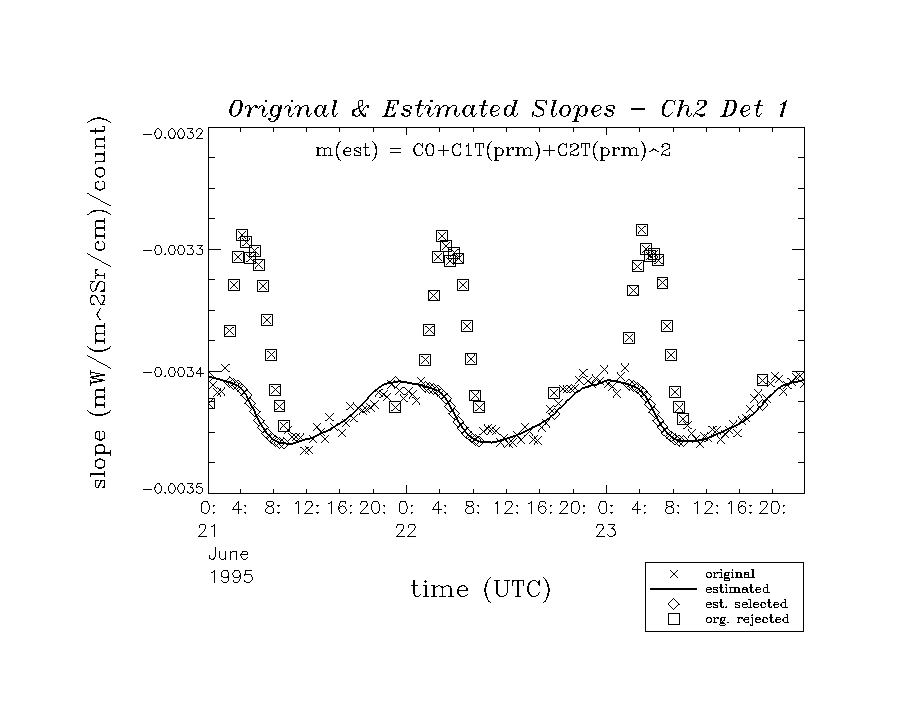 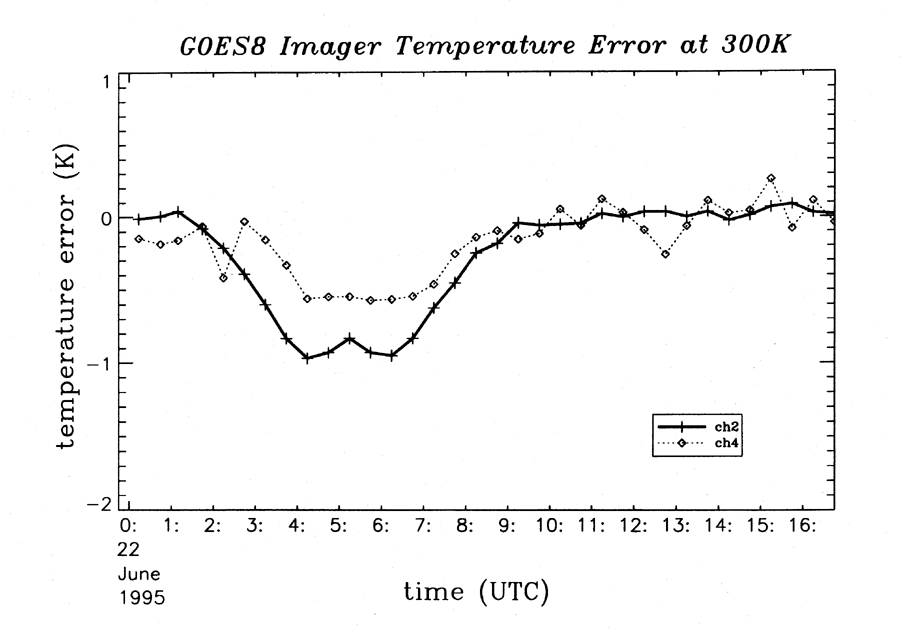 GOES Blackbody Contamination
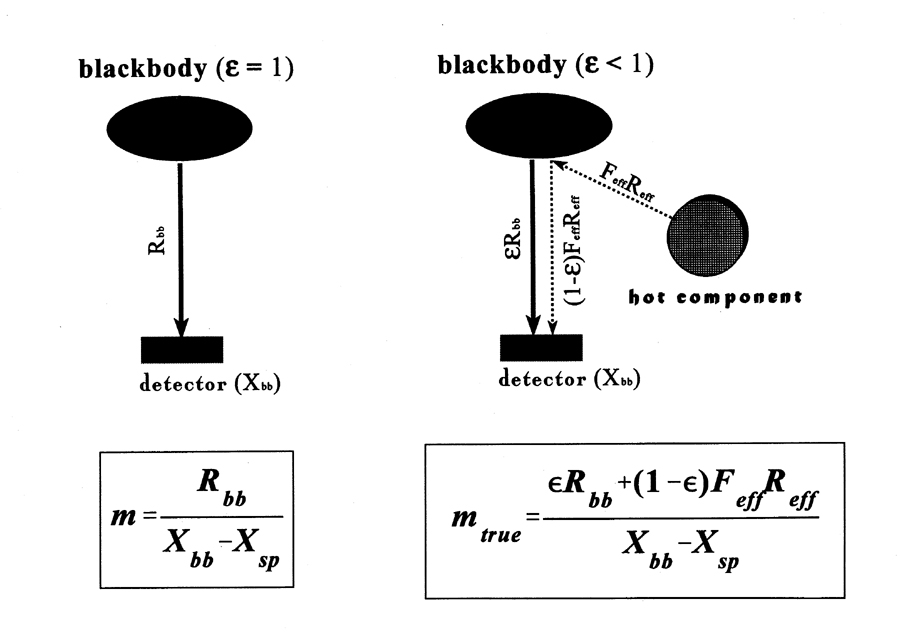 TBB
Not a problem without this varying radiator
GOES Blackbody Contamination
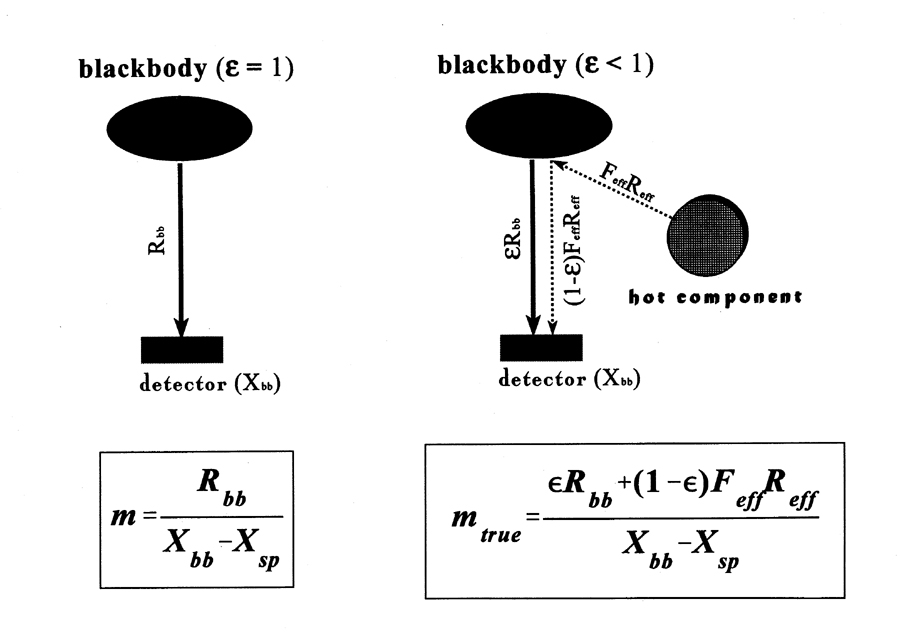 TBB
TBB
OK if =1 or Tenv=TBB
Less true for GOES
Tenv
GOES Blackbody Contamination
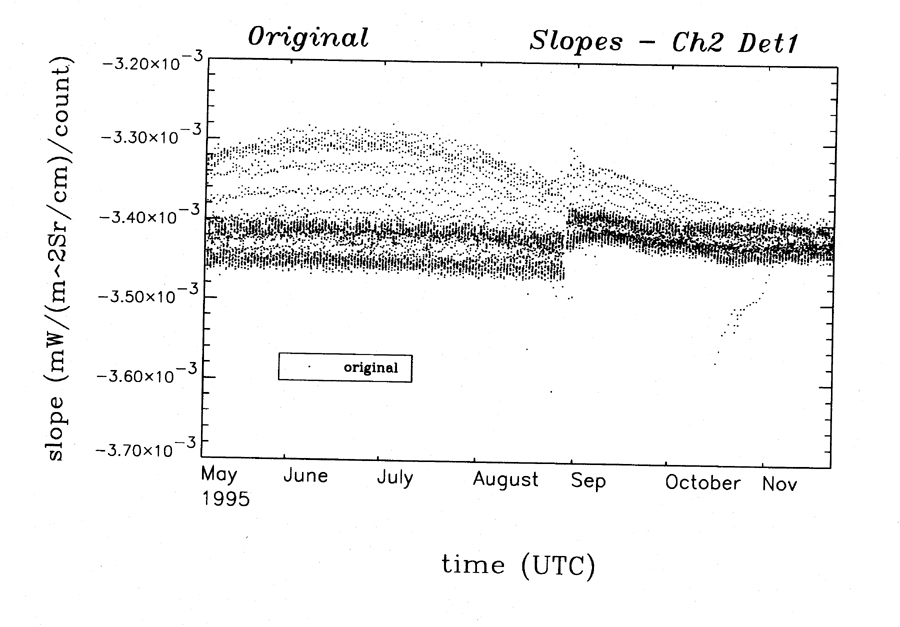 GOES Blackbody Contamination
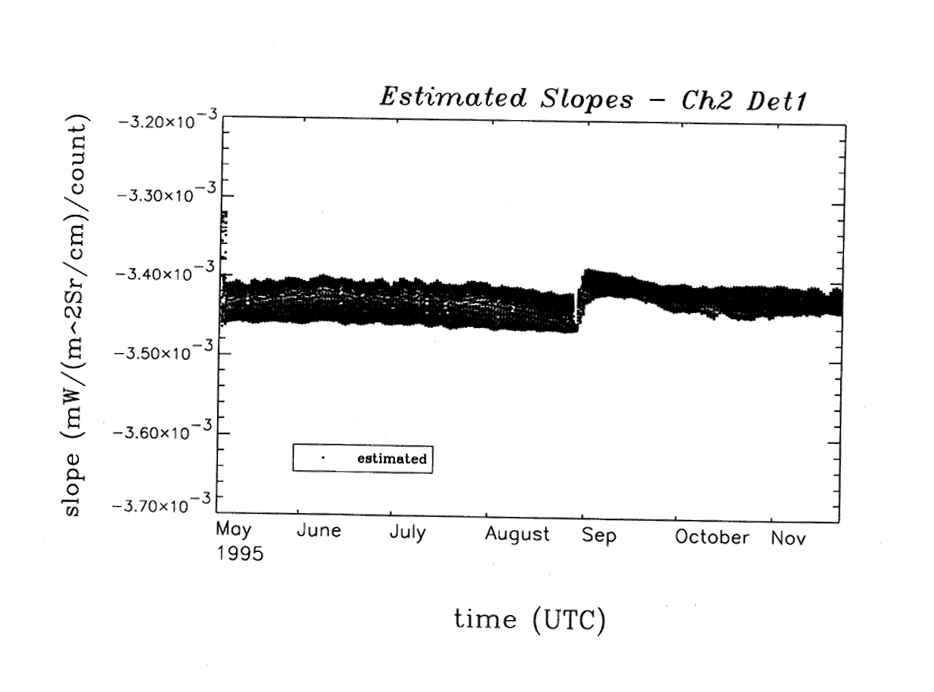 Existing MBCC
When not under thermal stress:
Derive m from space counts and blackbody counts and radiance;
Relate mMBCC with m and Tmirror by regression;
When under thermal stress:
Derive m from space counts and blackbody counts and radiance;
Compute mMBCC from Tmirror;
Decide whether to use m or mMBCC.
2016-03-02
GSICS WG Meeting, Tsukuba, Japan
18
MBCC Performance Evaluation – GOES-11 Imager IR Channels
Ch2                                 Ch3                                  Ch4                                  Ch5
Jan

Feb

Mar

Apr

May

Jun

Jul

Aug

Sep

Oct

Nov

Dec
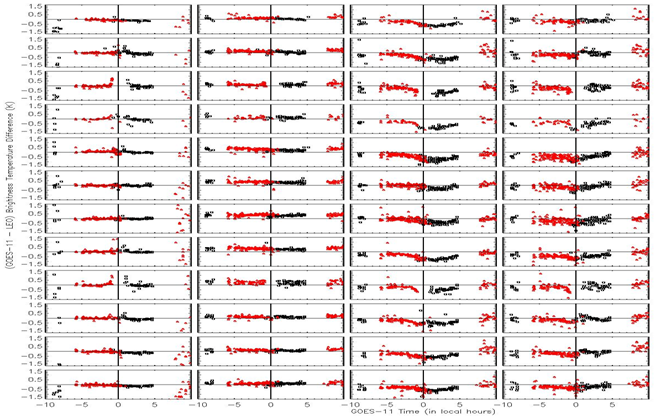 Jan

Feb

Mar

Apr

May

Jun

Jul

Aug

Sep

Oct

Nov

Dec
2016-03-02
GSICS WG Meeting, Tsukuba, Japan
19
Diurnal variation varies at different channel and different season
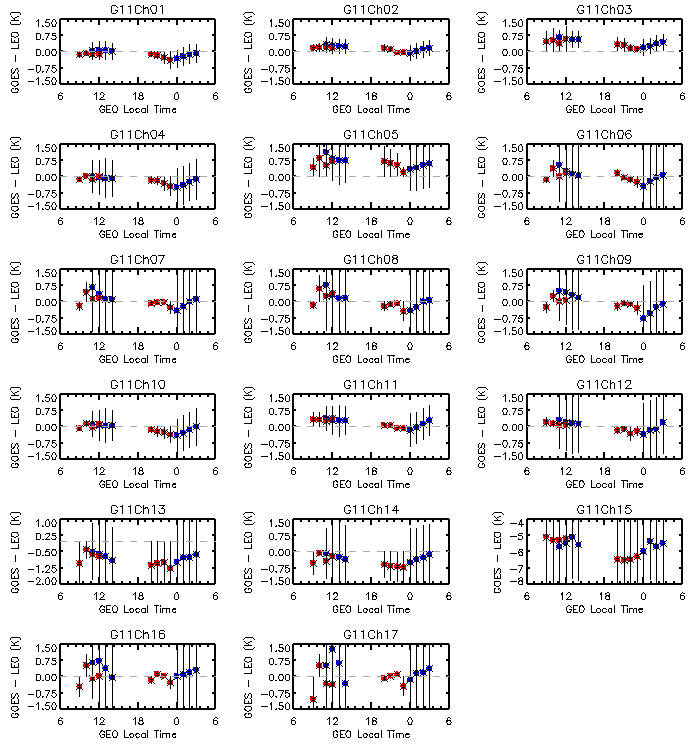 No MBCC applied to the Sounder IR channels
Impact of the midnight calibration anomaly for GOES-11 Sounder IR channel 1 through Ch17.  ΔTb4:00am,0:00am  = ΔTb4:00am - ΔTb0:00am
Yu and Wu, 2013 TGRS
2016-03-02
20
GSICS WG Meeting, Tsukuba, Japan
GEO-GEO Comparison During GOES-15 PLT Period
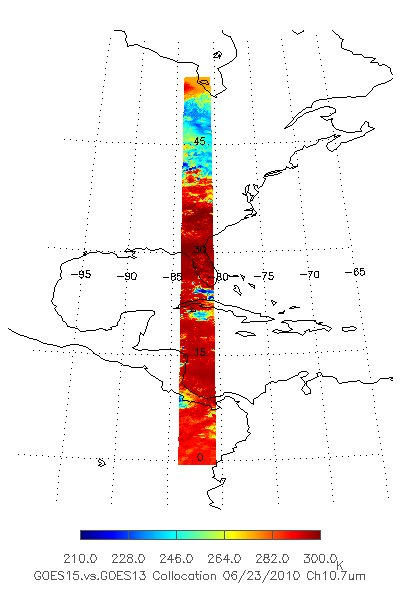 GEO-GEO collocation
Spatial collocation
Temporal difference: < 5 minutes
Geometric alignment: viewing zenith angle difference < 1%
GOES 13: -75o
GOES-15: -89.5o
21
2016-03-02
GSICS WG Meeting, Tsukuba, Japan
GEO-GEO Comparison
No correction was made for SRF difference
Midnight
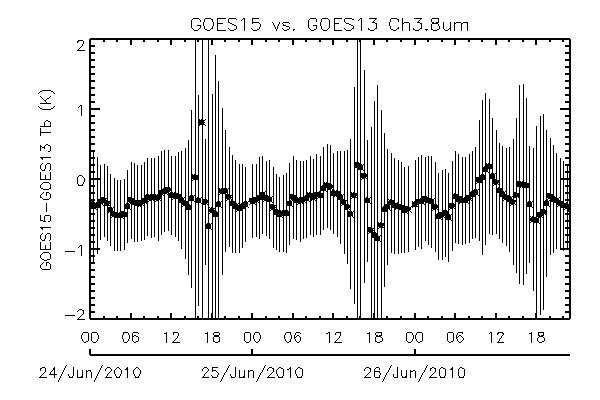 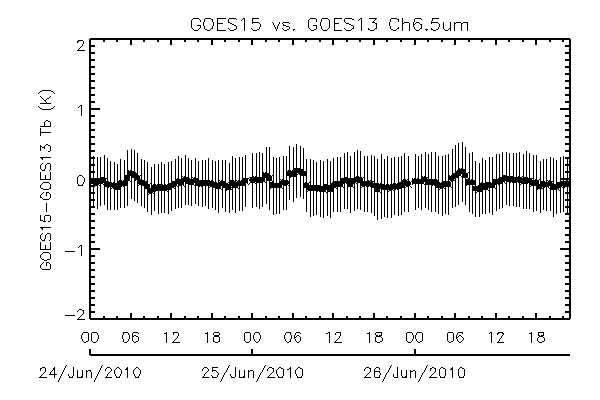 Midnight
BRDF
Midnight
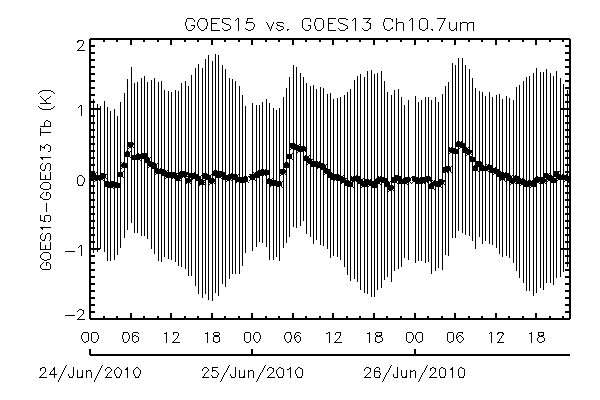 Midnight
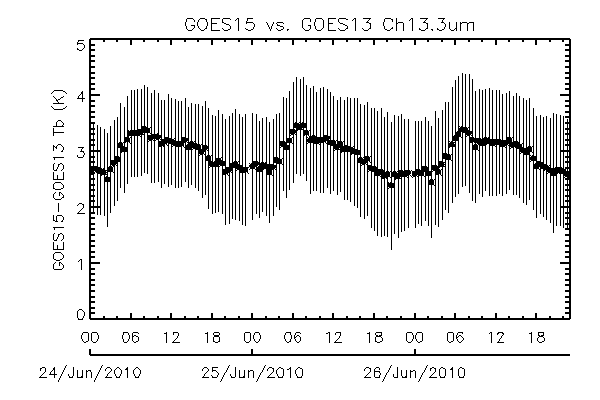 Yu
2016-03-02
22
GSICS WG Meeting, Tsukuba, Japan
Note: the GEO-GEO inter-comparison was conducted before the SRF shifts for G15 Ch3 and Ch6
GEO-GEO Radiance Comparison
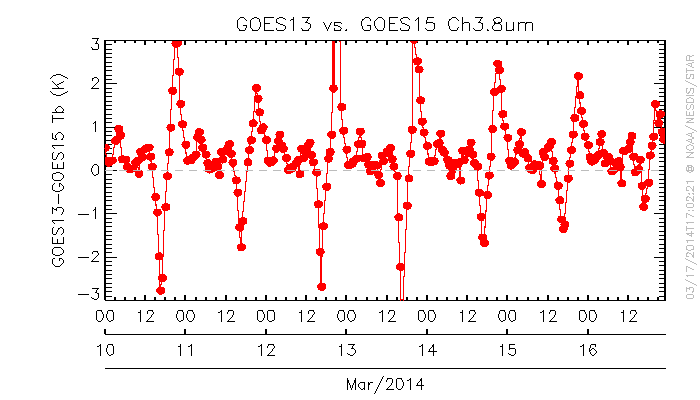 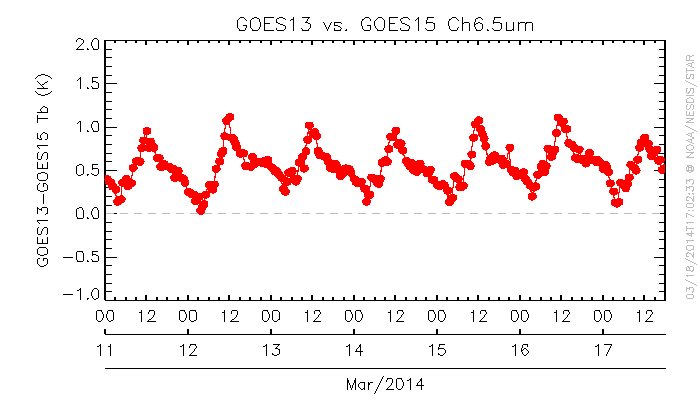 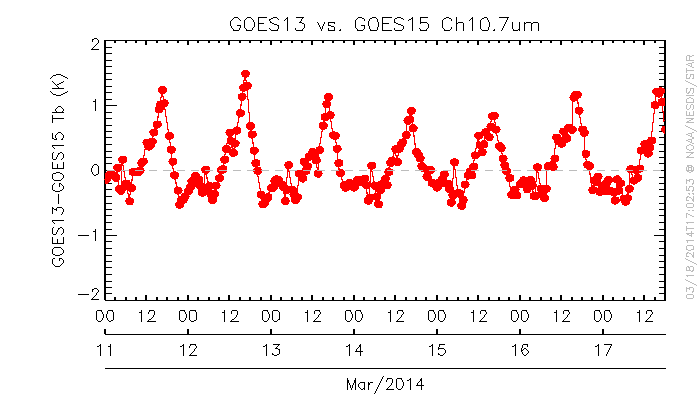 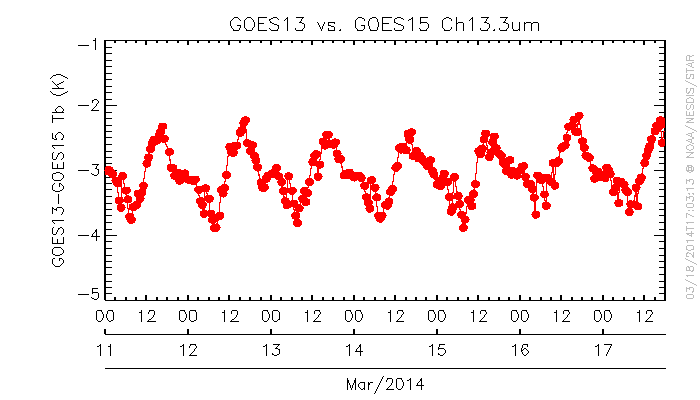 Yu
2016-03-02
23
GSICS WG Meeting, Tsukuba, Japan
Scan Mirror Emissivity
Full-System
Full-Aperture
Nominal
2016-03-02
GSICS WG Meeting, Tsukuba, Japan
25
Actual
Radiative Equilibrium
2016-03-02
GSICS WG Meeting, Tsukuba, Japan
26
It boils down to …
2016-03-02
GSICS WG Meeting, Tsukuba, Japan
27
Plan and Schedule
Characterization
Data collection (temperature, count, …)
Data analysis
Identification / Confirmation
2016-03-02
GSICS WG Meeting, Tsukuba, Japan
28